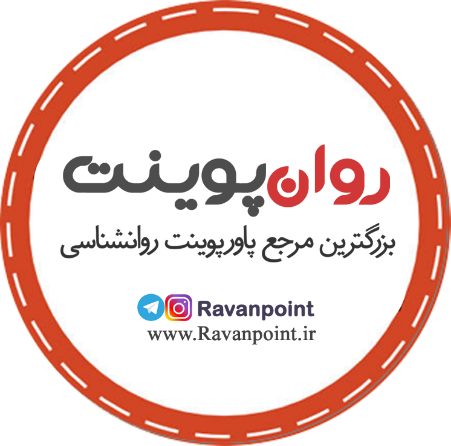 ارتباط و ارتباط درمانی (2)
1
تکنیک های ارتباط درمانی
تسهیل کننده های ارتباط
پذیرش و اعتماد
ابراز علاقمندی و توجه نشان دادن
 ابراز احساسات 
مثبت نگری ، مثبت گویی، مثبت اندیشی	
تلاش برای درک نیازهای فرد مقابل 
توضیح خواستن برای روشن شدن موضوع 
خلاصه گویی 
رفتارهای غیرکلامی مناسب
2
مهارت های دریافت پیام
مهارت همدلی
3
مهارت های همدلی
از همدلی بجای هم حسی در هنگام شنیدن صحبت بیمار استفاده کنیم.
در هم حسی، تجاربمان را با دیگری مقایسه می کنیم.
در همدلی خودمان را جای دیگری می گذاریم؛ در مسیر فکری و احساسی فرد بدون قضاوت قرار می گیریم.
4
مهارت گوش دادن فعال
5
عوامل بازدارنده ارتباط
پیش داوریها و نظرات قالبی
لقب دادن و برچسب زدن 
تعمیم دادن 
 تهدید کردن
 تمسخر و تحقیر کردن
 سخنرانی کردن 
 نصیحت کردن 
 گفتگوی دستوری و آمرانه
6
انواع مهارتهای ارتباطی
مهارتهای انتقال پیام

کلامی verbal
غیرکلامی nonverbal 
    مهارتهای دریافت پیام

گوش دادن 
مشاهده کردن
پاسخ دادن
7
اجزاء ارتباط کلامی ( گفتاری ) :
محتوی کلام (موضوع گفتگو)
شامل آنچه بر زبان می آوریم،جذاب بودن،تاز گی،هیجان انگیز بودن،مثبت یا منفی بودن -  توجه به زمینه های فرهنگی
عناصر فرازبانی paralinguistic
تن صدا (شدت بلندی و کوتاهی)
ریتم  (عدم یکنواختی- داشتن زیر وبم)
آهنگ صدا (داشتن احساس و هیجان- دلنشین و آرام بخش بودن)
لحن کلام (دوستانه- ملایم- صمیمانه- ،تهدید آمیز- خشن )
ترتیب بیان مطالب (زمان بندی ـ نظم ـ رعایت نوبت - سرعت گفتارـ مکث ـ کشیدن- جمع بندی )
حالت بیان مطالب ( لهجه- تکیه کلام - تناسب با درک و دریافت شنونده- ملاحظات موقعیتی)
8
سبکهای گفتار
امری : در را ببند.
مودبانه : لطفاًدر راببندید.
درخواستی -سئوالی : میشه در را ببندی؟
سئوالی : می خوای در باز باشه؟
غیر مستقیم : نمی دانم کی در را باز گذاشته-اینجا سرده
9
همواره آنچه می خواهید بگویید با رفتار غیر کلامی مناسب هماهنگ سازید.

پيام هاي كلامي و غير كلامي ناهمخوان مي تواند باعث سوء تفاهم گردد
10
روش های ارتباط درمانی کلامی:
11
روش های ارتباط درمانی کلامی:
12
پرسش هاي باز:
با استفاده از پرسش هاي باز فردمقابل راتشويق كنيدكه با شما صحبت كرده واحساساتش راابراز كند .

تعريف : پرسش هاي باز رانمي توان با بله يا خير پاسخ داد. 

اين پرسش ها به صورتي جمله بندي مي شوند كه طرف مقابل تشويق بعه صحبت كردن شود .
13
سوالات بسته پاسخ
جمع اوري اطلاعات خاص و سريع 
اطلاعات در باره عدم وجود علايم 
ارزيابي عواملي نظير دفعات ، طول مدت و شدت علايم 
مطرح كردن و يا رد كردن علايم بيماري هاي مورد تشخيص افتراقي
14
بازتابش(Reflection)
پرستار به طور حمايت كننده اي آنچه را كه بيماز اظهار كرده براي او تكرار مي كند 
اهداف :
اطمينان توسط پزشك از فهم درست 
مطمين ساختن بيمار كه پزشك درك مي كند 
(پرستار هم گوش مي كند ، هم مي فهمد)
مثال:
بيمار : صحبت از ترس از مرگ و تاثير صحبت در مورد اين ترس ها با خانواده اش 
پزشك : به نظر مي رسد كه نگران اين هستيد كه مبادا باري بر دوش خانواده اتان باشيد 

بازتابش تفسيري است كه نشان مي دهد پزشك منظور بيمار را درك كرده است
15
تسهيل يا هموار سازي (Facilitation)
پرستار با سرنخ هاي كلامي در جريان مصاحبه بيمار را به ادامه صحبت تشويق مي كند

مثال : تكان دادن سر ، جلو كشيدن صندلي ، هوم
16
سكوت((Silence
به بيمار مجال مي دهد كه 
بينديشد 
گريه كند 
در محيطي آرام بنشيند و بداند كه مجبور نيست تمام لحظه ها حرف بزند
17
خلاصه سازي :
خلاصه سازي يعني اينكه دريك جمله همه واقعيت هايي راكه دريافت كرده ايد خلاصه مي كنيد .
مثال : 
پس گفتي كه اول درست را مي خواني وبعد اتاق رامرتب مي كني .
داري به من مي گويي كه نهايت سعي ات را كردي ولي قضيه ازكنترل تو خارج بود .
18
رويارويي((Confrontation
پرستار چيزي را كه فكر مي كند بيمار به آن توجهي ندارد يا آن را انكار مي كند ، بيمار را متوجه سازد 
بايد با مهارت انجام شود تا ايجاد حالت دفاعي و يا خصمانه نكند
كمك به بيمار تا با آن مستقيم ولي مودبانه برخورد كند
مثال:
بيماري كه اقدام به خودكشي كرده ولي مي گويد اقدامي حدي نبوده است 
رويارويي:
 كاري كه كرديد موجب مرگتان نشده است اما معني ان اين است كه هم اكنون شما دچار ناراحتي هستيد و احتياج به كمك داريد
19
تصريح(Clarification)
پرستار سعي مي كند كه جزييات بيشتري را بدست آورد 

مثال : شما احساس درد در ناحيه ... مي كنيد . چه چيزي (چه وقت )بيش از همه اين احساس را در شما به وجود مي آورد؟
20
تعبير(Interpretation)
اشكار كردن افكار يا رفتاربيمار (كه خود از آن آگاه نيست)
بيمار به روابط متقابلي پي ببرد كه براي او آشكار نبوده است .

مثال:
بيمار : خانواده ام از من حمايت نمي كنند 

پرستار : به نظر مي رسد كه نگران آن هستيد كه من هم نتوانم به شما كمك كنم
21
پرسش ها وعبارات خنثي :
پرسش ها وعبارات خنثي به دليل خنثي بودن ،فرد مقابل راتشويق مي كند،برخي قسمت هاي موضوع را مفصل تر توضيح دهد .
مثال : 
به چه دليل اصرار داري دعوت نويد را قبول كنم، درحالي كه براي بقيه چنين اصراري نمي كردي ؟
. برايم بيشتر توضيح بده كه چرا می خواهی اين درس را حذف كني ؟
22
اطمينان بخشي((Reassurance
پرستار در پاسخ به ترس بيمار از بيماري مهلك :
البته خوب خواهيد شد (كاذب)
من هركاري كه از دستم بر آيد انجام خواهم داد (واقعي )

اطمينان بخشي واقعي باعث افزايش اعتماد و رعايت درمان مي شود
23
جمع بندي((Summation
خلاصه انچه كه بيمار مطرح مي كند 
اهميت : بيمار و پرستار مطمئن مي شوند كه انچه پرستار شنيده همان است كه بيمار گفته است .

مثال : مي خواهم مطمين شوم كه همه چيز را درست فهميده ام ...
24
مراحل ارتباط کلامی
مرحله آغازین : 
آراسته وخوشرو باشید و تبسم کنید .
 با یک سئوال ساده شروع کنید .
 در مورد خودتان بگویید ( خودافشایی )
 به طرف مقابل توجه نشان دهید .
از تعریف و تمجید و تأیید استفاده کنید .
25
مراحل ارتباط کلامی
ادامه گفتگو 
خوب گوش کنید .
به صحبت علاقه نشان دهید . 
بازخورد دهید .
علایق خودتان را بیان کنید .
خلاصه کنید .
به موقع موضوع صحبت را عوض کنید
26
مراحل ارتباط کلامی
پایان گفتگو 
 پایان دادن به گفتگو با یک احساس خوشایند دو طرفه
از مصاحبت با شما خوشحال شدم و ... 
از اینکه به صحبتهایم توجه کردید ممنونم ...
از آشنایی تان خوشحال شدم .
 توجه به رفتارهای غیرکلامی ناشی از خستگی و بی میلی 
جمع بندی کردن
27
موانع گفتاری در درون گوینده :
تأکید زیاد بر رفتار ظاهری اثر پیام را کاهش می دهد .
سریع حرف زدن و ندادن فرصت پردازش
 بالا بردن تن صدا نیز اثر انتقال پیام را می کاهد .
لحن و آهنگ نامناسب 
عدم زمان بندی مناسب در ارائه پیام ( خیلی زود ـ خیلی دیر )
نا متناسب بودن گفتار با موقعیت ( ادب و نزاکت )
عدم توانایی در استفاده از بازخورد و پاسخ به آن
نارسا بودن و روشن نبودن پیام     
 عدم ابرازاحساس در گفتار
28
موانع گفتاری در شنونده
عدم تماس چشمی 
- گوش نکردن 
تمسخر ـ تحقیر ـ انتقاد 
 نتیجه گیری عجولانه 
داشتن تعصبات و عقاید قالبی و پیشداوری
عدم پذیرش گوینده 
بازخورد ندادن
29
موانع محیطی
شلوغی –سر وصدا- رفت و آمد
 موانع فیزیکی
وضعیت بدن
30
انتقال پیام 35%  کلامی و 65% غیرکلامی است همچنین  تأثیر پیام 7% کلامی 38 % به تن صدا و لحن آن و 55% غیرکلامی است .
31
انواع ارتباط غیرکلامی :
تبسم 
حالت نگاه 
تن و آهنگ صدا 
وضعیت بدن ( ایستادن ـ نشستن ـ حرکت ) 
ژست های بدنی 
حرکات سر و چهره ( ابرو ـ دهان و .. )
 تماس 
فاصله فیزیکی 
ظاهر ( لباس و آرایش )
32
3 نوع ارتباط غیرکلامی:
زبان اشاره : شامل فرم های رمز شده مثل حرکت شست دست یا علایم راهنمایی

زبان عمل : شامل حرکاتی که برای رفع نیازها بکار می رود مثل نشستن ـ دویدن ـ خوابیدن 

زبان اشیاء : شامل نمایش اشیاء مادی همراه با بدن یا بدون آن مثل لباس پوشیدن ـ وسایل منزل
33
جهت بدن :
جهت بدن برخلاف جهت سرنشانگرمسیرموردعلاقه ذهن فرداست .
زاویه صفردرجه نسبت به طرف مقابل بیانگرنیازبه حفظ حریم خصوصی بین دونفراست 
زاویه 90درجه نیازبه استقلال را نشان می دهد
زاویه مثلثی  به دعوت شخص سوم وپذیرش وی اشاره دارد
برای نگه داشتن فرد سوم درمکالمه به نوبت بایدجهت سررابه طرف ایشان برگرداند.
34
حرکات وعلایم دست:
کف دست باز-بلندکردن دست برای سوگند ـ گذاشتن دست روی سینه وقلب = صداقت
انگشت اشاره = تنبیه ـ دستور ـ پرخاش
انواع دست دادن : خردکننده ـ ماهی مرده ـ کشیدن ـ کف دست روبه بالاـ کف دست روبه پایین 
انگشتان گردشده مقابل صورت : ناکامی-روحیه منفی-پنهان کردن یک فکریااحساس منفی 
دستهای شیب دار: اطمینان به نفس
مالیدن دست به هم: اشتیاق 
گرفتن مچ دست ازپشت -گرفتن آرنج دست ازپشت :بی قراری وتلاش برای کنترل خود
دست روی دهان وبینی : دروغ گفتن ـ مخفی کردن یک فکر 
مالیدن چشم =کشیدن گوش : بی میلی به دیدن وشنیدن 
ضربه زدن ـ ضرب گرفتن: بی صبری وبی تابی 
دست به صورت انگشت به شقیقه : ارزیابی
دست به سینه : انتقادـ دفاع
جمع کردن دستها درجلودرحالت ایستاده :اطاعت ازمقام برتر
ایجادمانع درمقابل بدن باکیف : سعی درپنهان کردن ناراحتی
35
تماس چشمی :
برای ایجادتفاهم لازم است 60 الی 70 درصد نگاهها باهم تلاقی پیدا کنند  .
در یک محاوره دونفره معمولی دو طرف 60درصد به هم نگاه می کنندتنها 30 درصد تلاقی صورت می گیرد در هنگام گوش دادن شنونده 75 درصد 
نگاه متقابل 1 ثانیه و نگاه خیره 3 ثانیه طول می کشد
با کاهش فاصله تماس چشمی هم کم می شود.
انبساط مردمک می تواندنشانه عشق باشد وانقباض آن علامت عصبانیت.
عدم تماس چشمی =  پنهان کردن یک موضوع
نگاه باابروبالارفته وازکنار=   عصبانیت-شک وتردید-انتقاد
نگاه باابروبالارفته وازکنار با تکان دادن سر= علاقمندی – ارزیابی
نگاه باابروبالارفته وگوشه های دهان پایین آمده= تعجب
بستن چشم برکسی = عصبانیت-دلسردی
ازخیره شدن به فرد مقابل بپرهیزید
36
حرکات سرو چهره
گره کردن ابروها = خشم- ناراحتی ودرد
بالابردن ابروها = تعجب- دریافت
تکان دادن سررو به پایین = تأیید –تسلیم
تکان دادن سر رو به اطراف = مخالفت- تأسف
تکان دادن سر رو به پایین= انکار و عدم پذیرش
37
ژست ها
بالا انداختن شانه ها = نفهمیدن موضوع- رفع مسئولیت
مالیدن چانه = ارزیابی
انگشت روی شقیقه = تفکر و تأمل
دست به کمر = مقابله
دست به چانه= اشتیاق


آنجايي كه بين پيامهاي كلامي و غير كلامي تناقض وجود دارد افراد عموماً به جنبه هاي غير كلامي بيشتراعتبار مي دهند.
38
Conditions o use
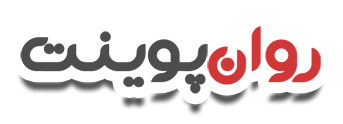 دانلود رایگان پاورپوینت های روانشناسی


© Copyright Ravanpoint.ir
http://www.ravanpoint.ir

Contact: info@ravanpoint.ir